English in use
Module 4
Подготовила 
Учитель английского языка
Константинова Диана Владимировна 
МАОУ г. Нягань СОШ №2 
2023г
Interesting articles 
Chat show
Local news
Cartoon strips 
Weather reports
Text message
TV guide 
Celebrity gossip
Daily horoscope 
Beauty advice
Интересные статьи
Ток-шоу
Местные новости
Комиксы
Прогноз погоды
Сообщение
Программа телепередач
Слухи о звездах
Ежедневный гороскоп
Советы о красоте
Words
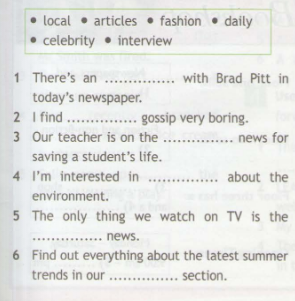 interview
celebrity
local
articles
daily
fashon
Go on 
Go with
Go off
Продолжать
GOon , with , of
Подходить
Испортиться или делать громче
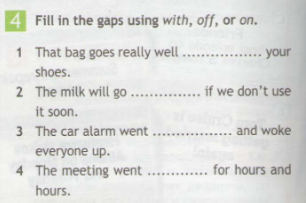 with
off
off
on
Past Simple
Past simple
Действие, которое вы (или кто-то другой) регулярно совершали в прошлом.
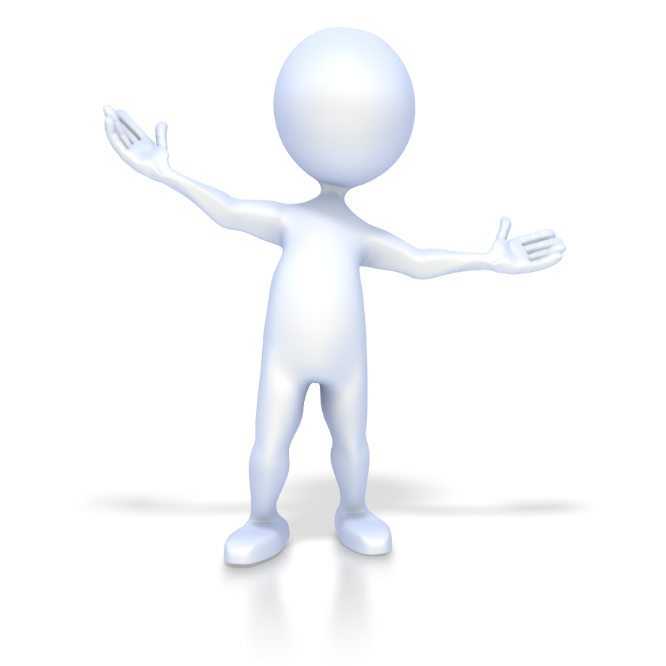 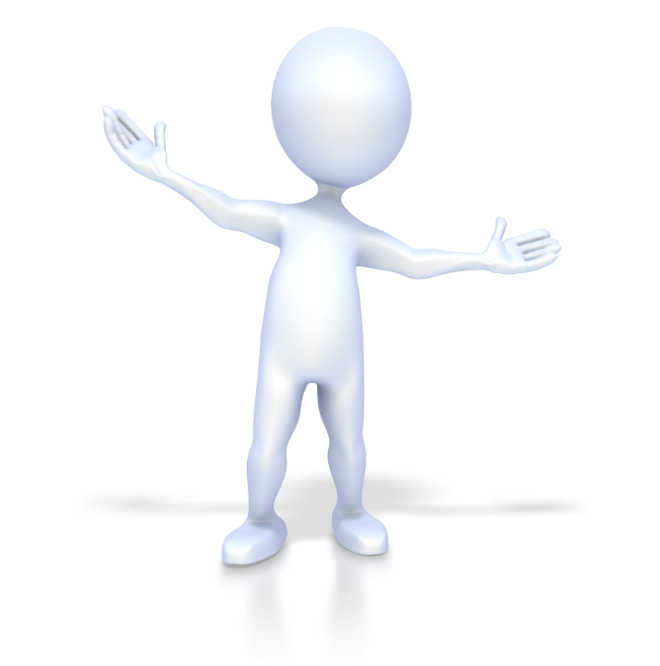 Past Simple
irregular
regular
V+ed
V2
happened
answered
ring - rang
write - wrote
did
-
?
I 
he/she/it
we/you/they
Did
finish
speak
didn’t
?
I 
He/she/it
We/you/they
ed
.
finish
speak
ed
I (to work) in a bank many years ago
He (to live) in Moscow five years ago
I (to like) flowers before it happened
Tom (to play) the piano yesterday evening
I (to love) you many years ago
Kristina and Mike (to study) English together last winter
Past Simple
Past Continuous
Past Continuous — это прошедшее длительное время, которое указывает на событие или процесс, длившийся в определенный период времени в прошлом.
Для того, чтобы поставить глагол в форму Past Continuous, нужен вспомогательный глагол to be в прошедшем времени и причастие настоящего времени (Participle I окончание -ing) смыслового глагола.
To be в прошедшем времени имеет две формы:
was – 1 и 3 лицо ед. ч. (I was smoking. He was eating.)
were – 2 лицо ед. ч. и все формы мн. ч. (They were laughing.)
1. They (to write) the test at this time yesterday.
2. He (to work) in the garden from two till five o'clock.
3. We (to watch) television the whole evening.
4. You (to play) football at six o'clock?
5. You (to drink) tea at seven o'clock?
6. He (to draw) from three till four o'clock?
Past Continuous
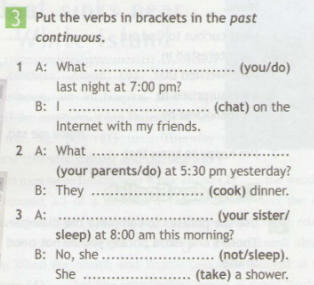 Учебник «Spotlight» Ю.Е. Ваулина Д.Дули 7 класс
Стр. GR 4-5
Стр. 36 №2
Стр. 37 №5
Стр. 39 №4
Используемые источники:
Рабочая тетрадь  «Spotlight» Ю.Е. Ваулина Д.Дули 7 класс
Стр. 23 №2
Стр. 24 №4
Стр. 24 №3